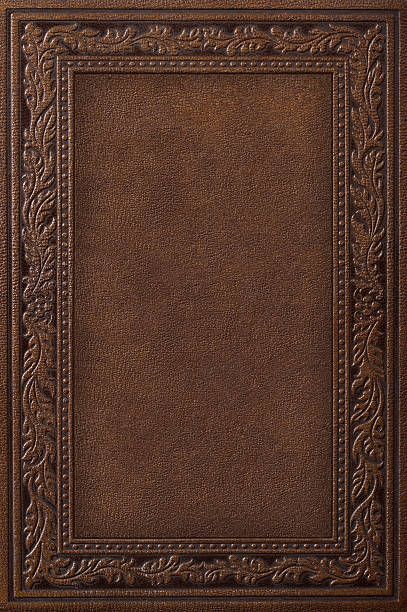 Math Dairy
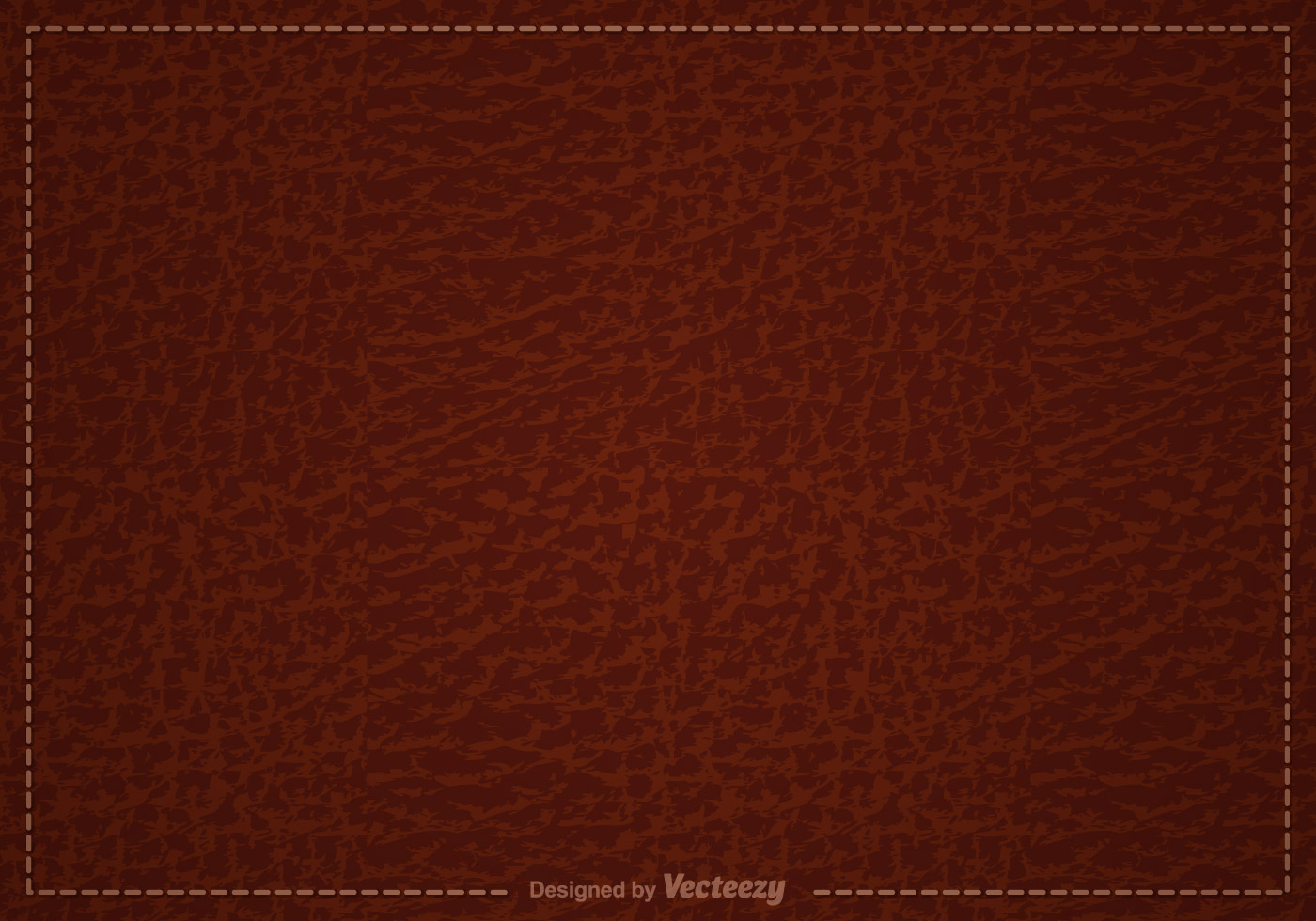 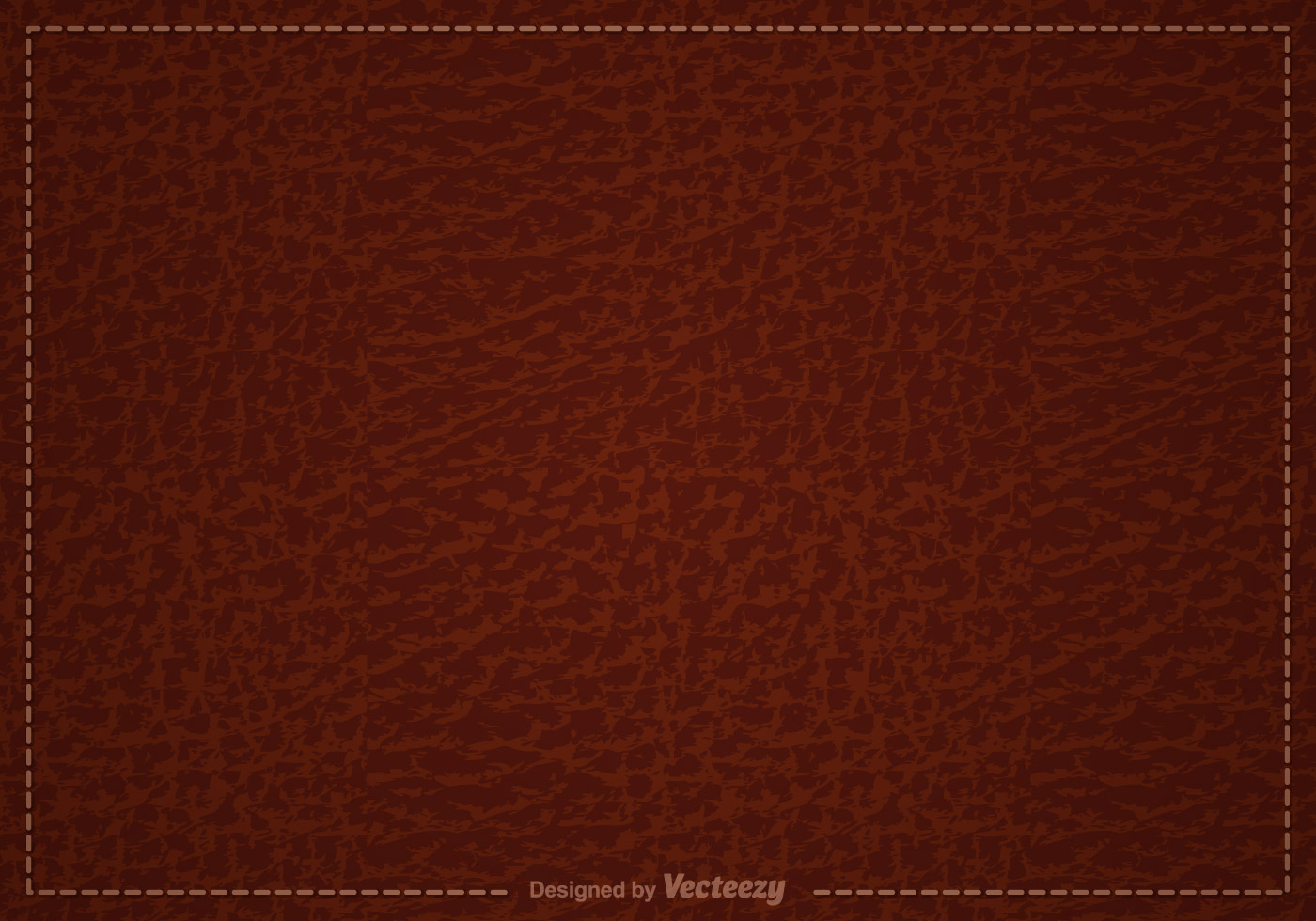 গণিত ক্লাসে  স্বাগতম
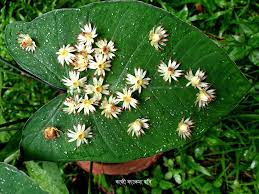 Page No.-01
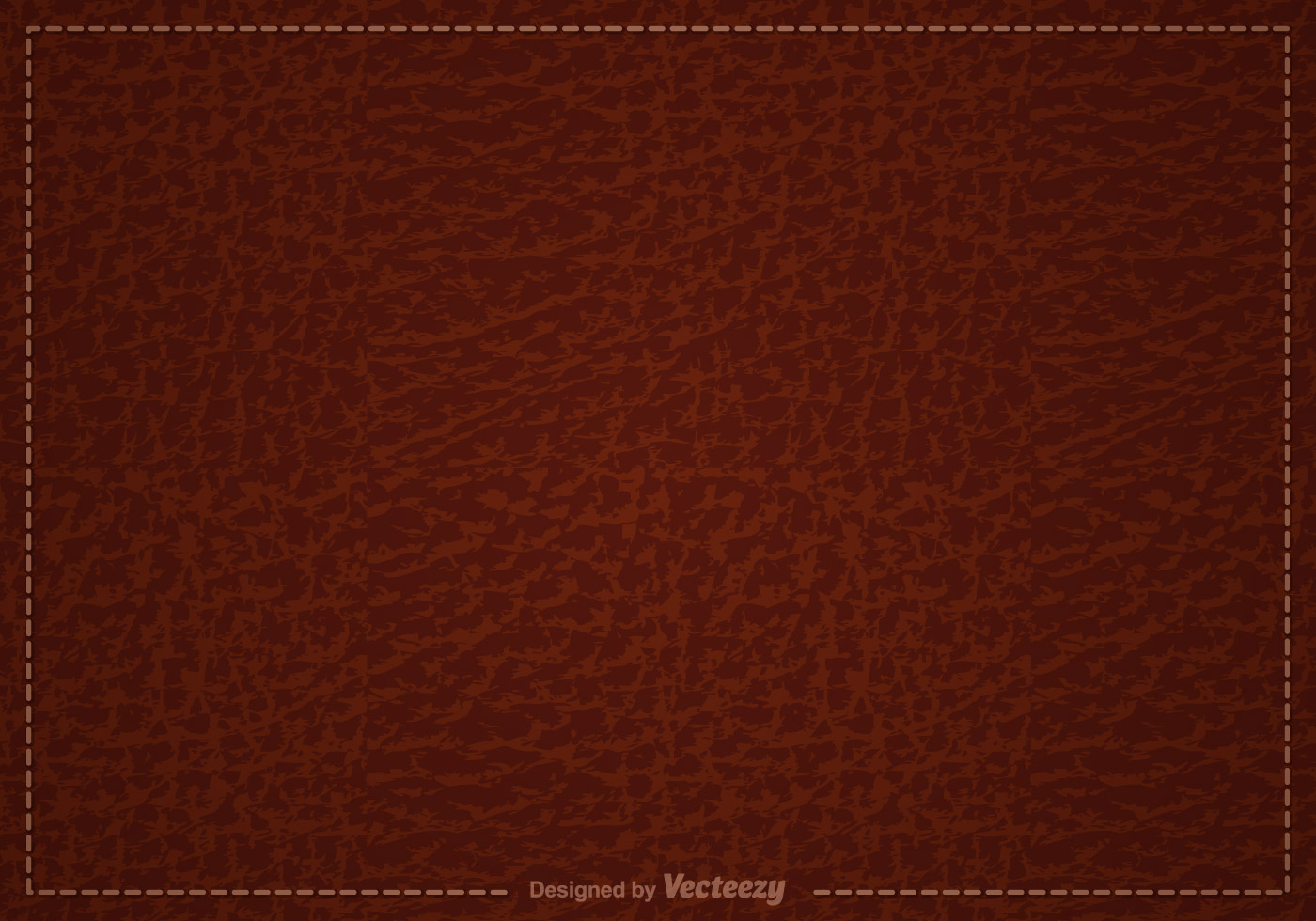 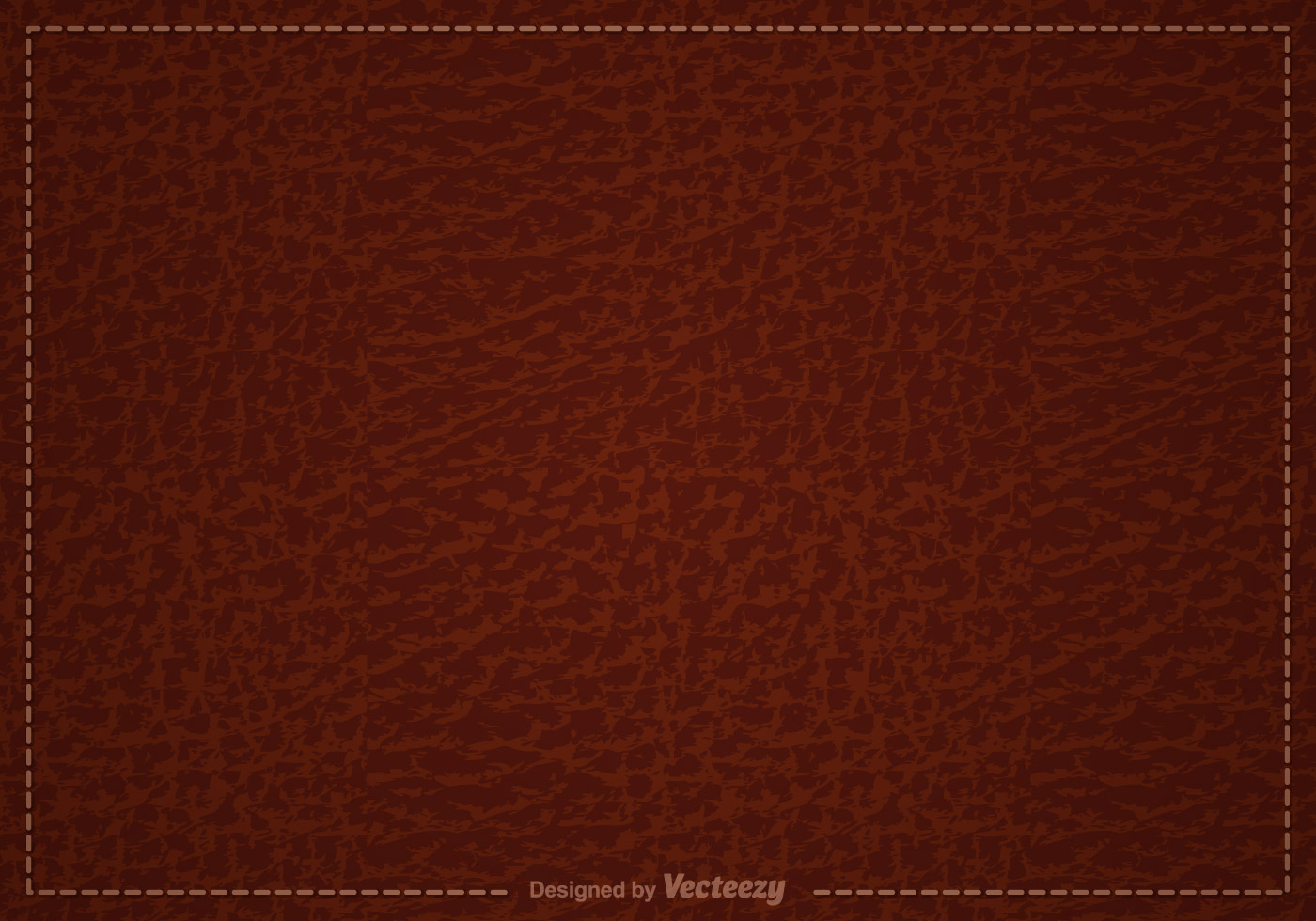 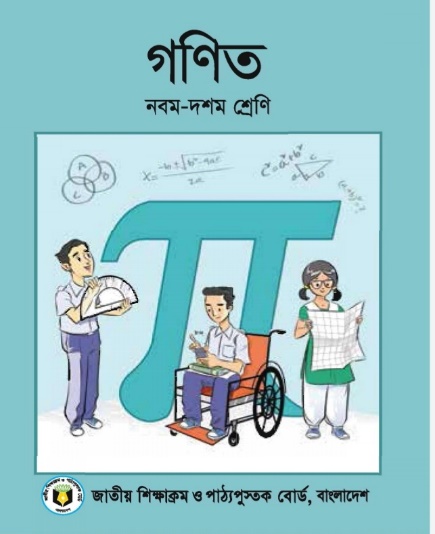 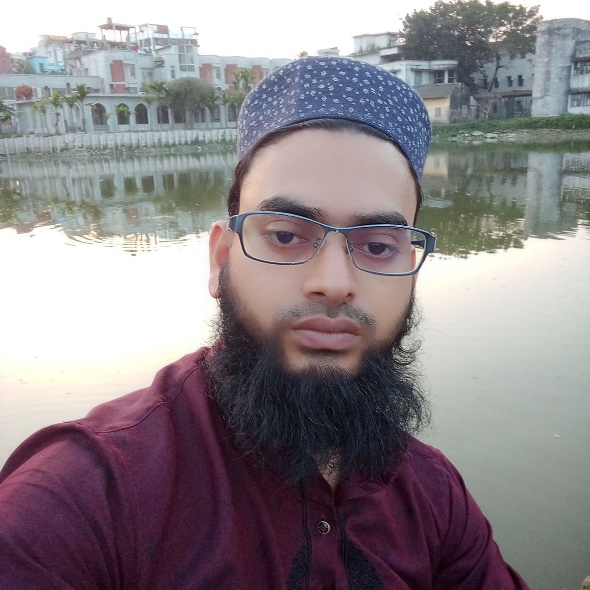 পাঠ 
পরিচিতি
পরিচিতি
ওমর ফারুক
সহকারী শিক্ষক (গণিত)
নাগের দিঘীরপাড় মাদরাসা, রামগঞ্জ, 
    লক্ষ্মীপুর 
     ০১৮৬৯৬৬৭০১১
শ্রেণি- নবম
বিষয়- গণিত
অধ্যায়- ২.২ 
সময় -৩০ মিনিট 
তারিখঃ০১-০৫-২০২২
Page No.-03
Page No.-02
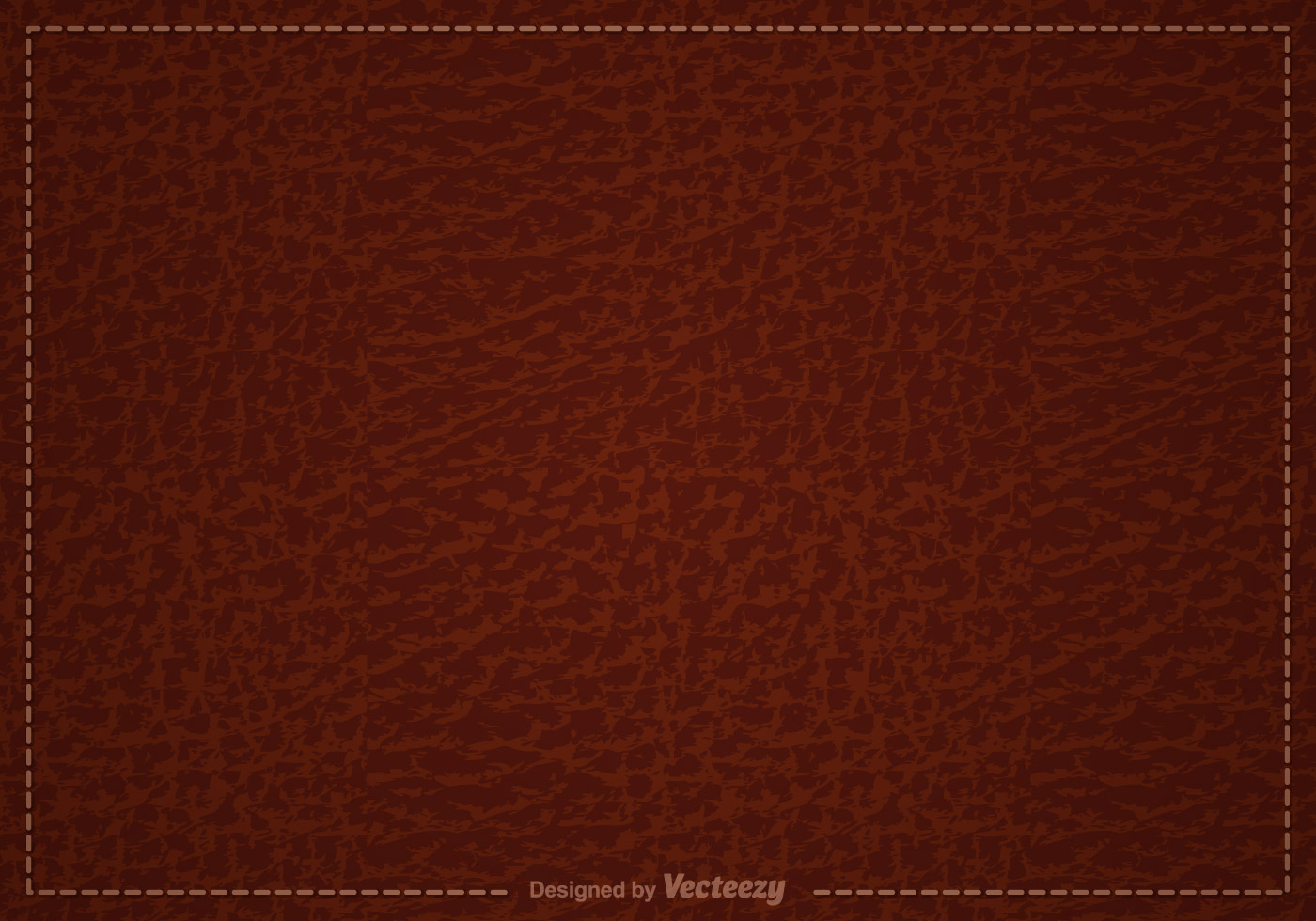 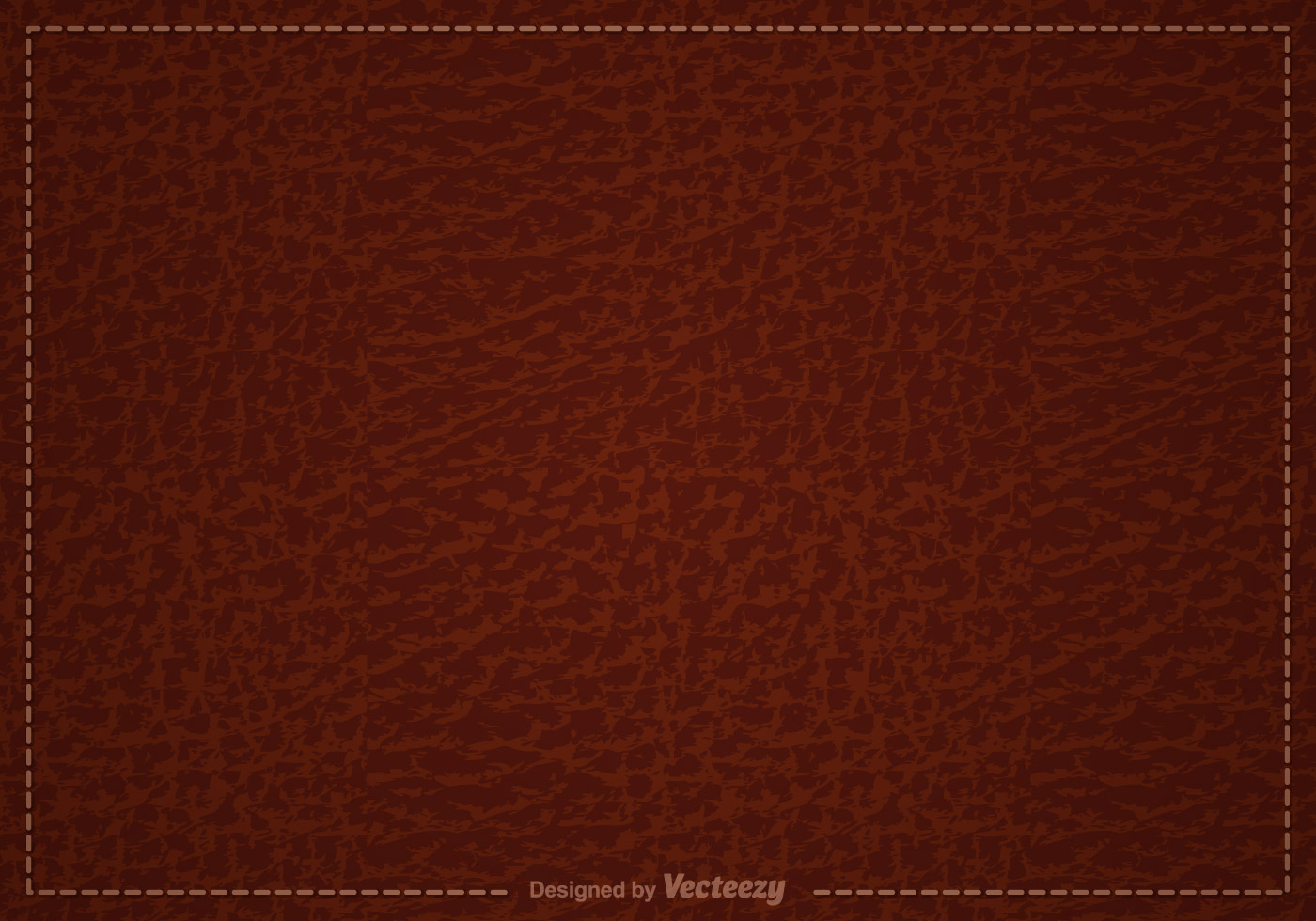 আজকের পাঠ
শিখনফল
আজকের পাঠ থেকে আমরা …

ফাংশন সংক্রান্ত বিভিন্ন সমস্যা সমাধান করতে পারব।
ফাংশন সংক্রান্ত সমস্যা সমাধান
Page No.-05
Page No.-04
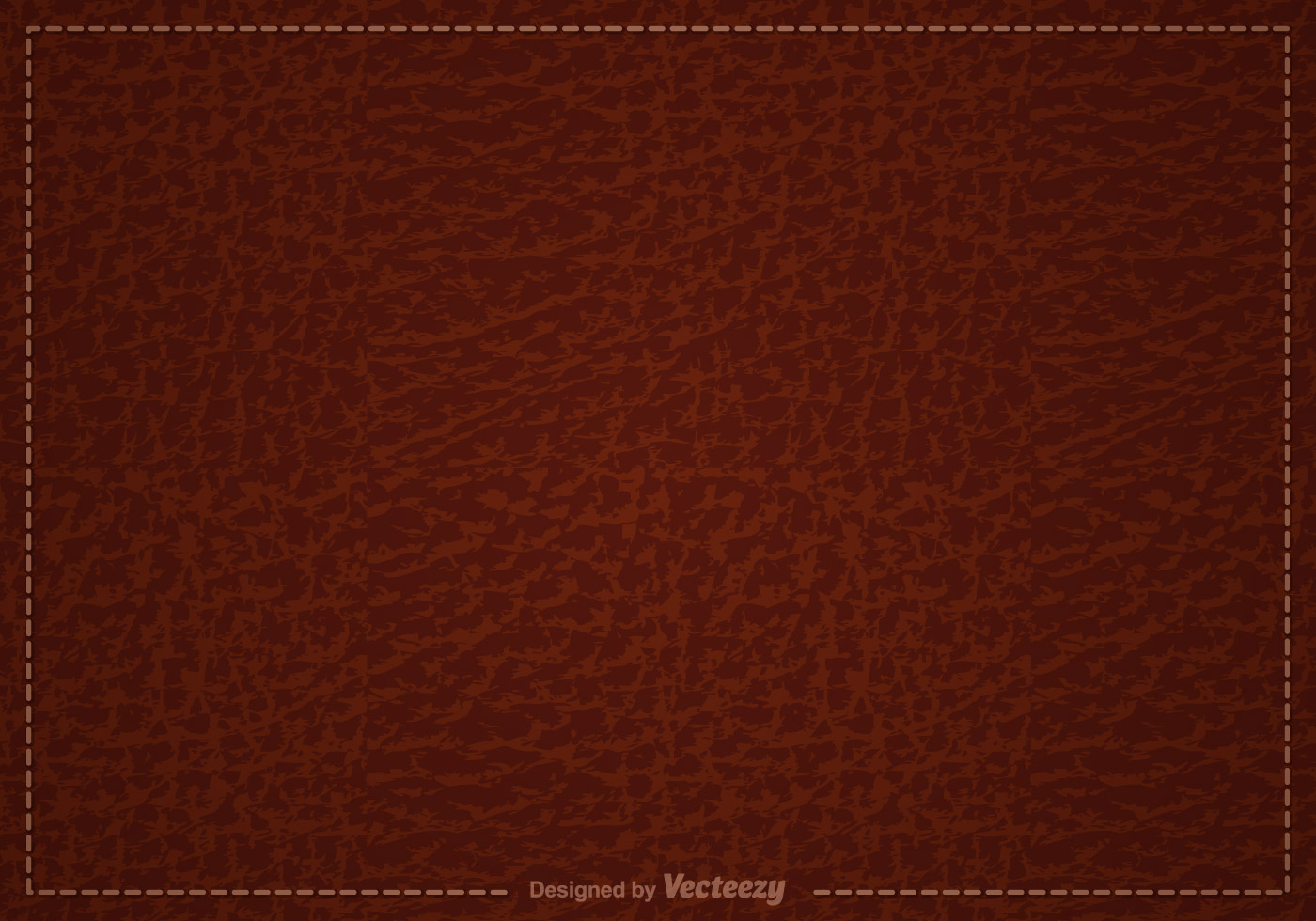 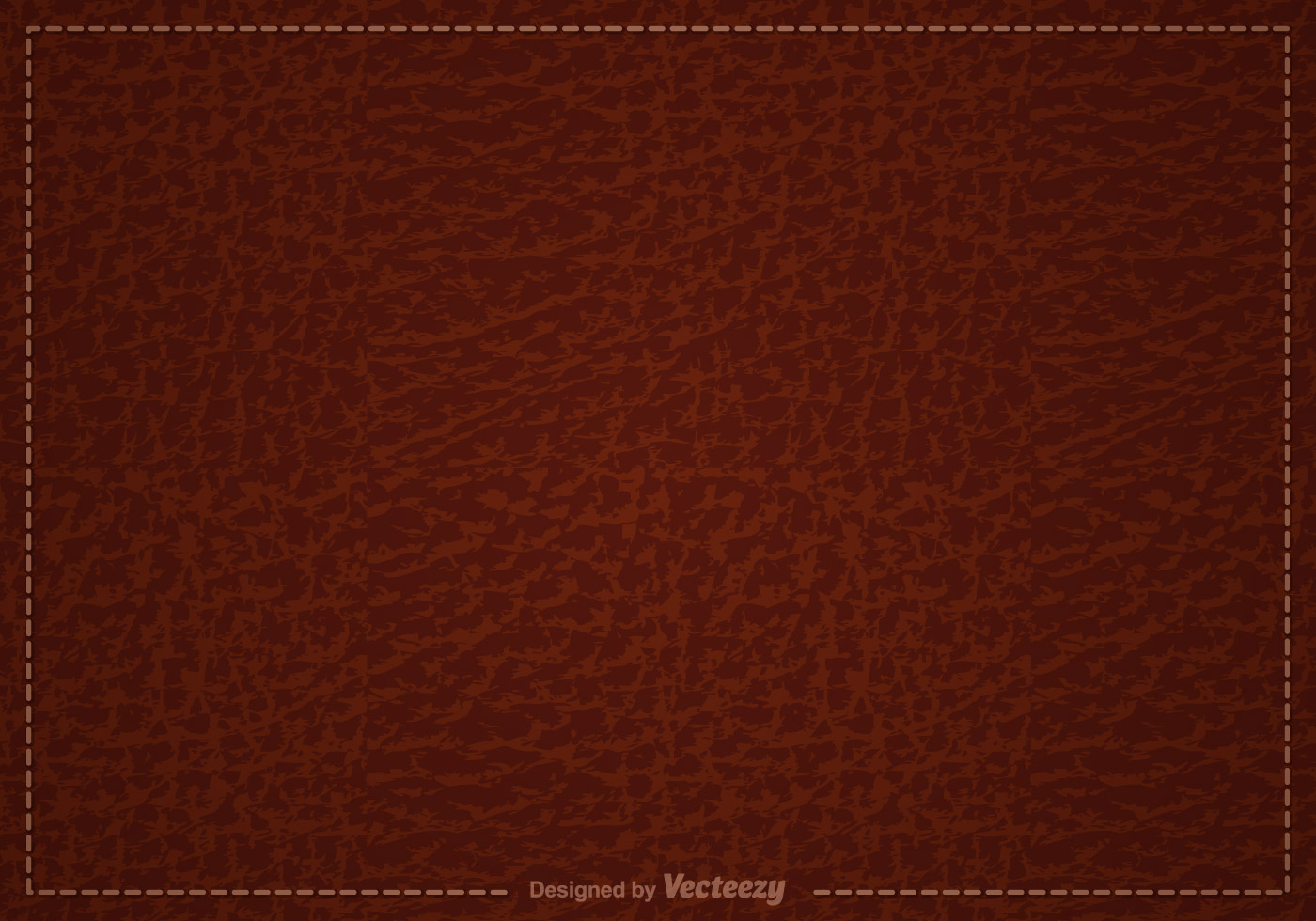 সমস্যা-১
Page No.-07
Page No.-06
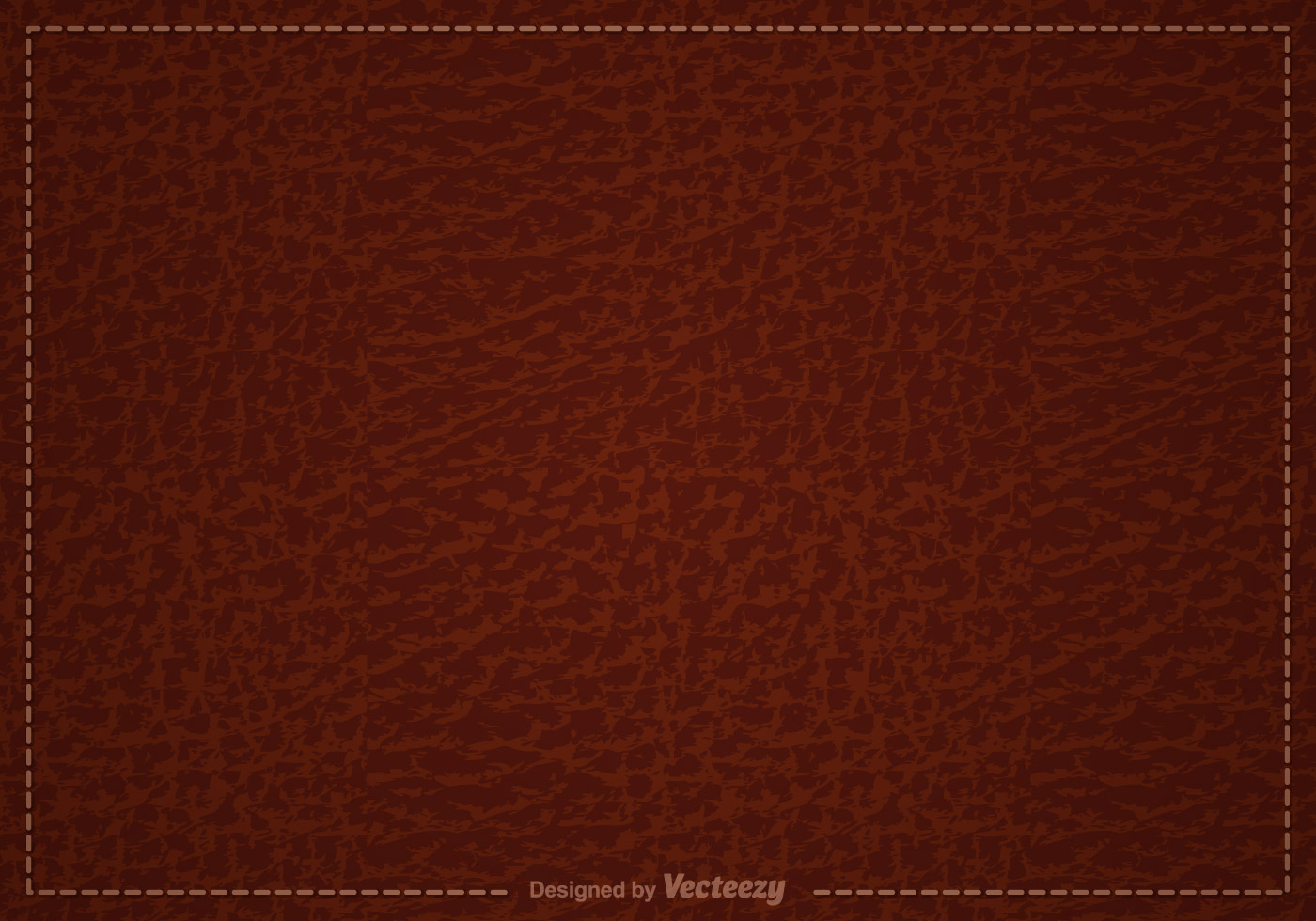 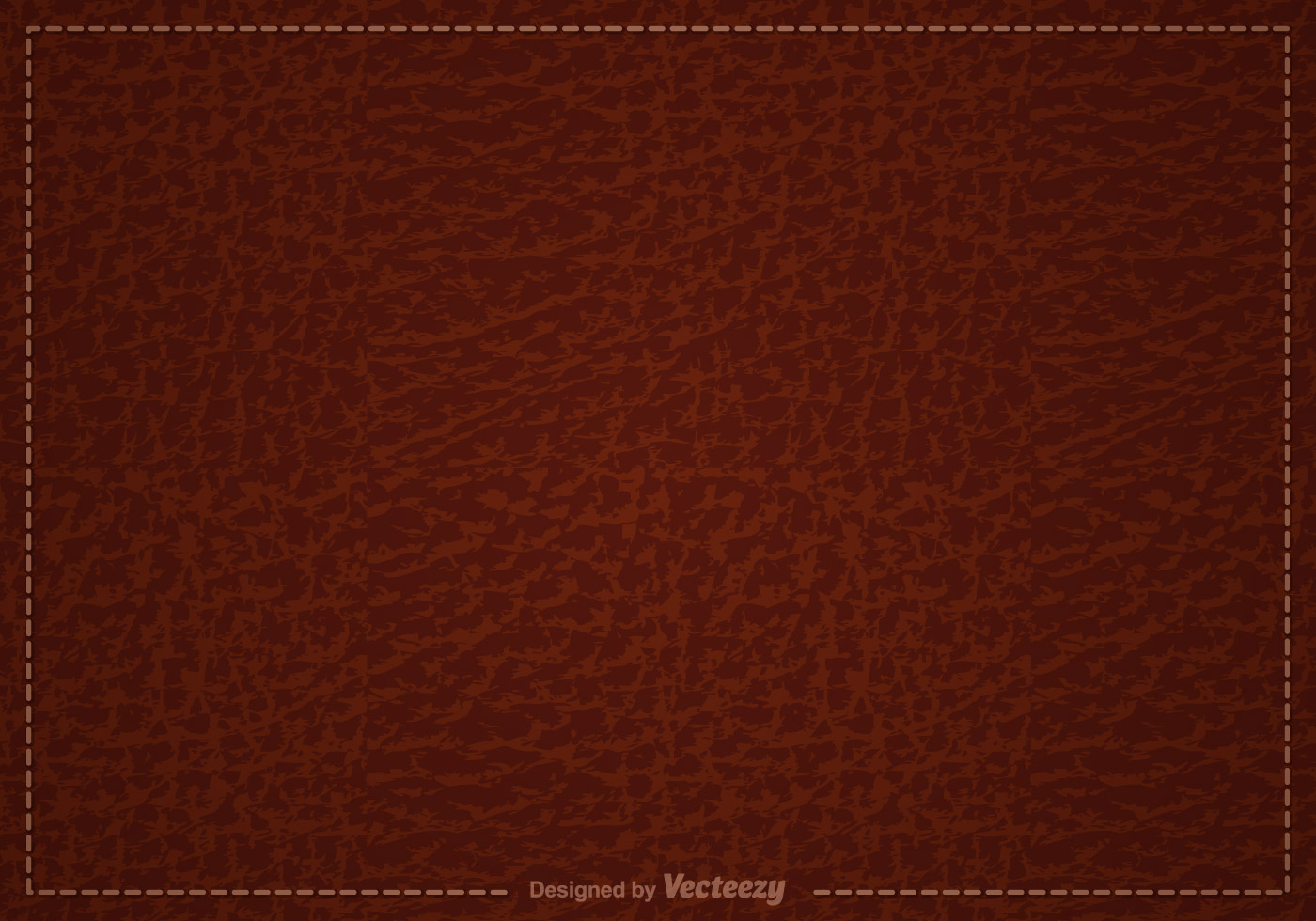 Page No.-08
Page No.-09
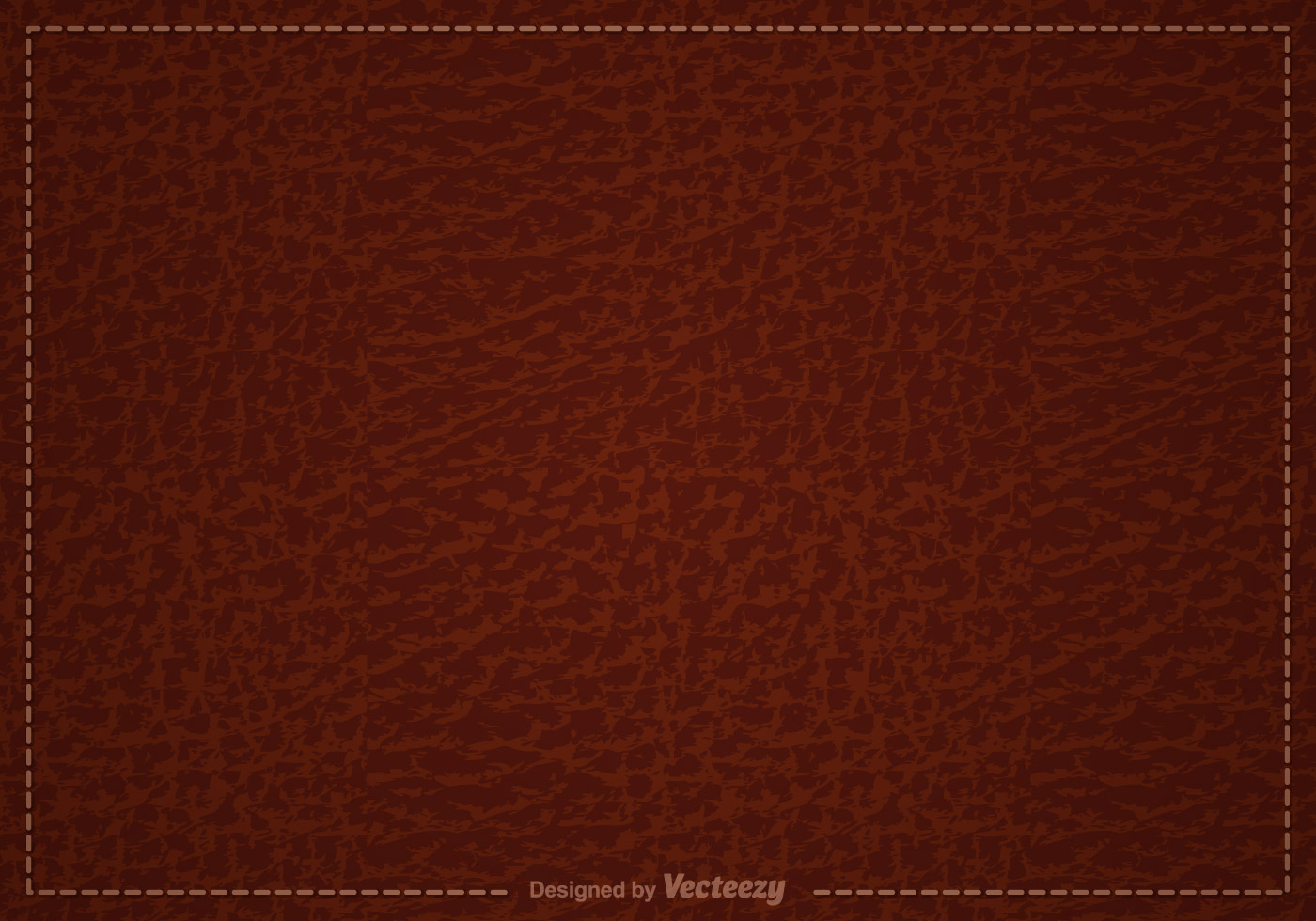 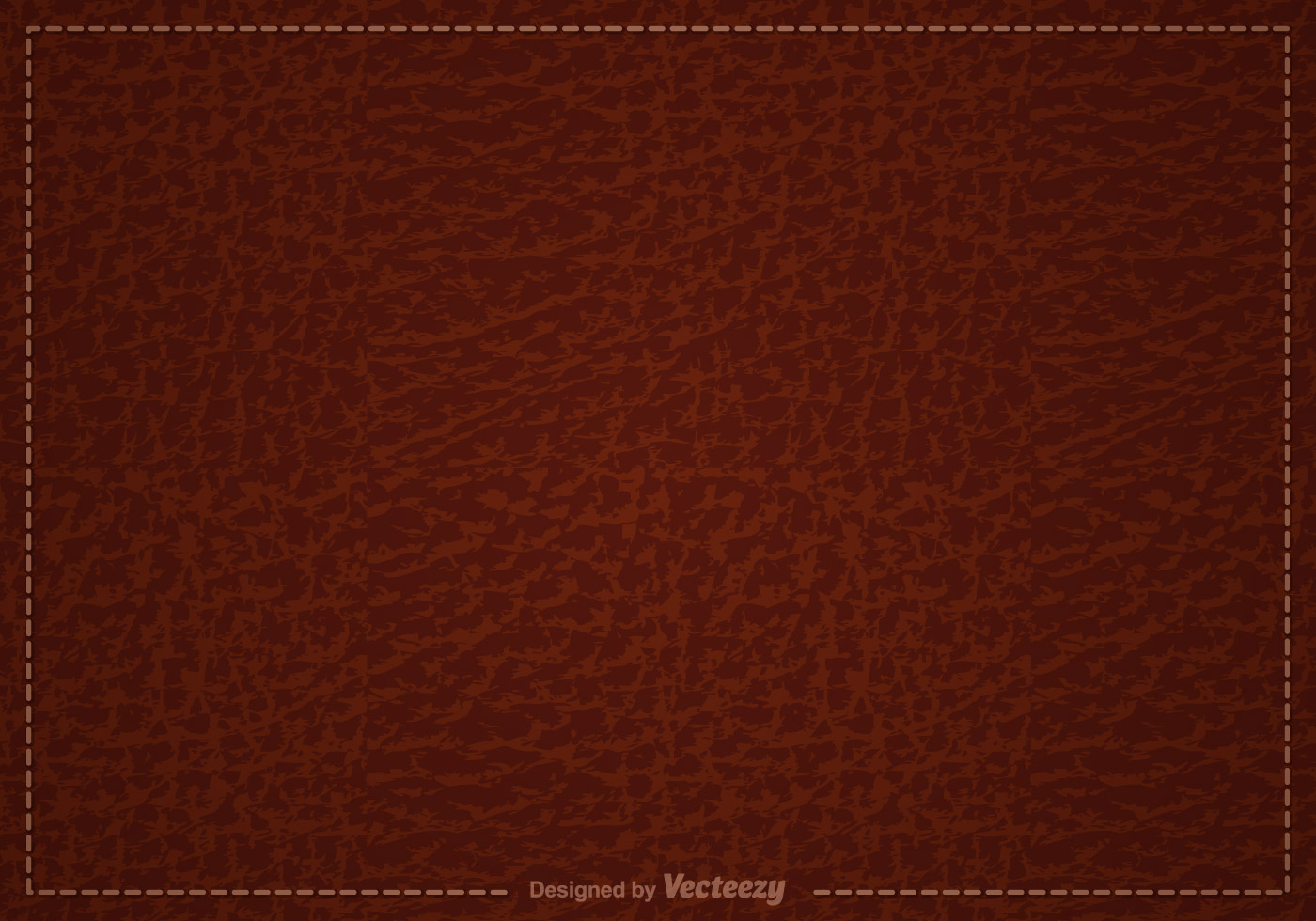 সমস্যা-২
Page No.-10
Page No.-11
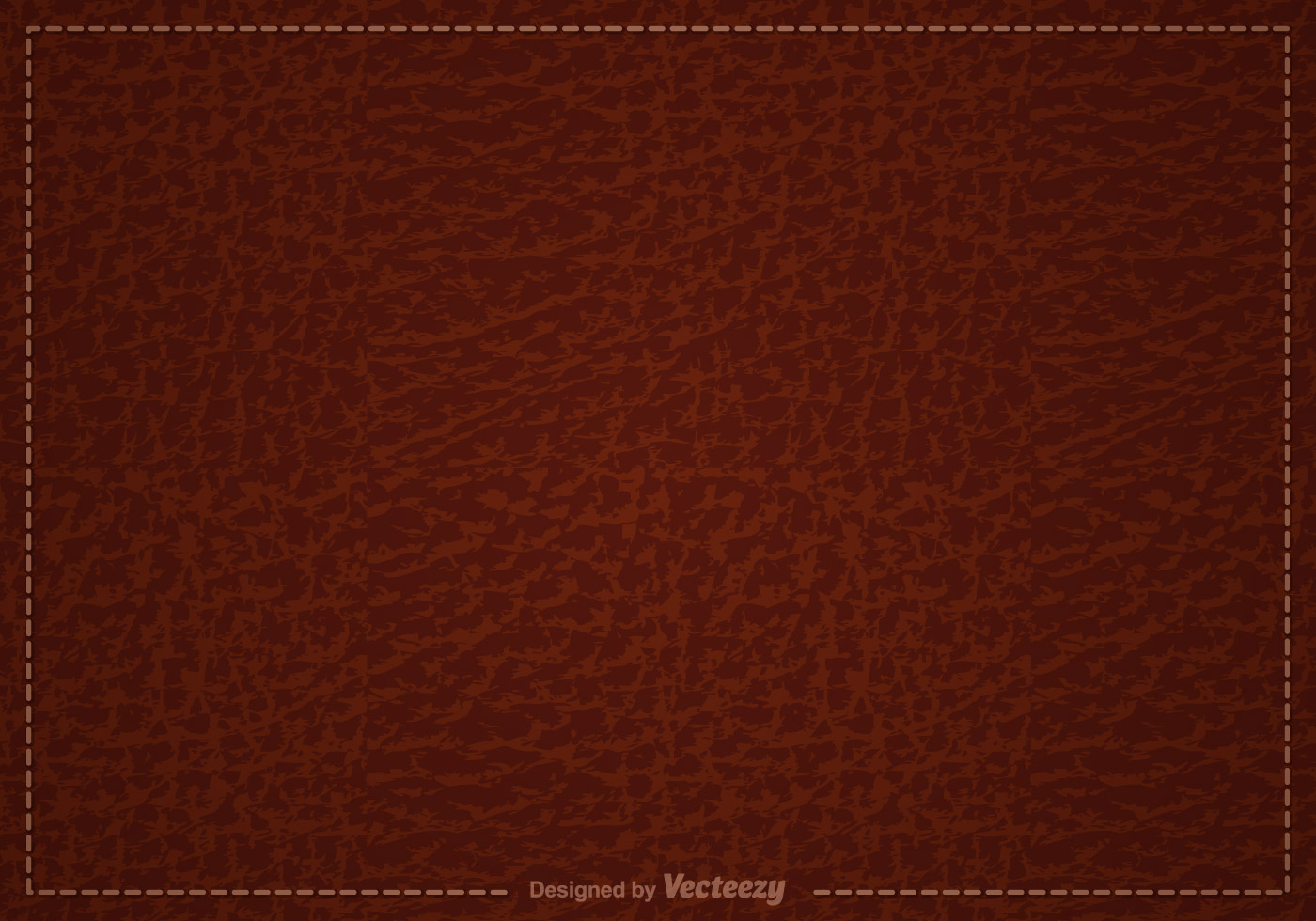 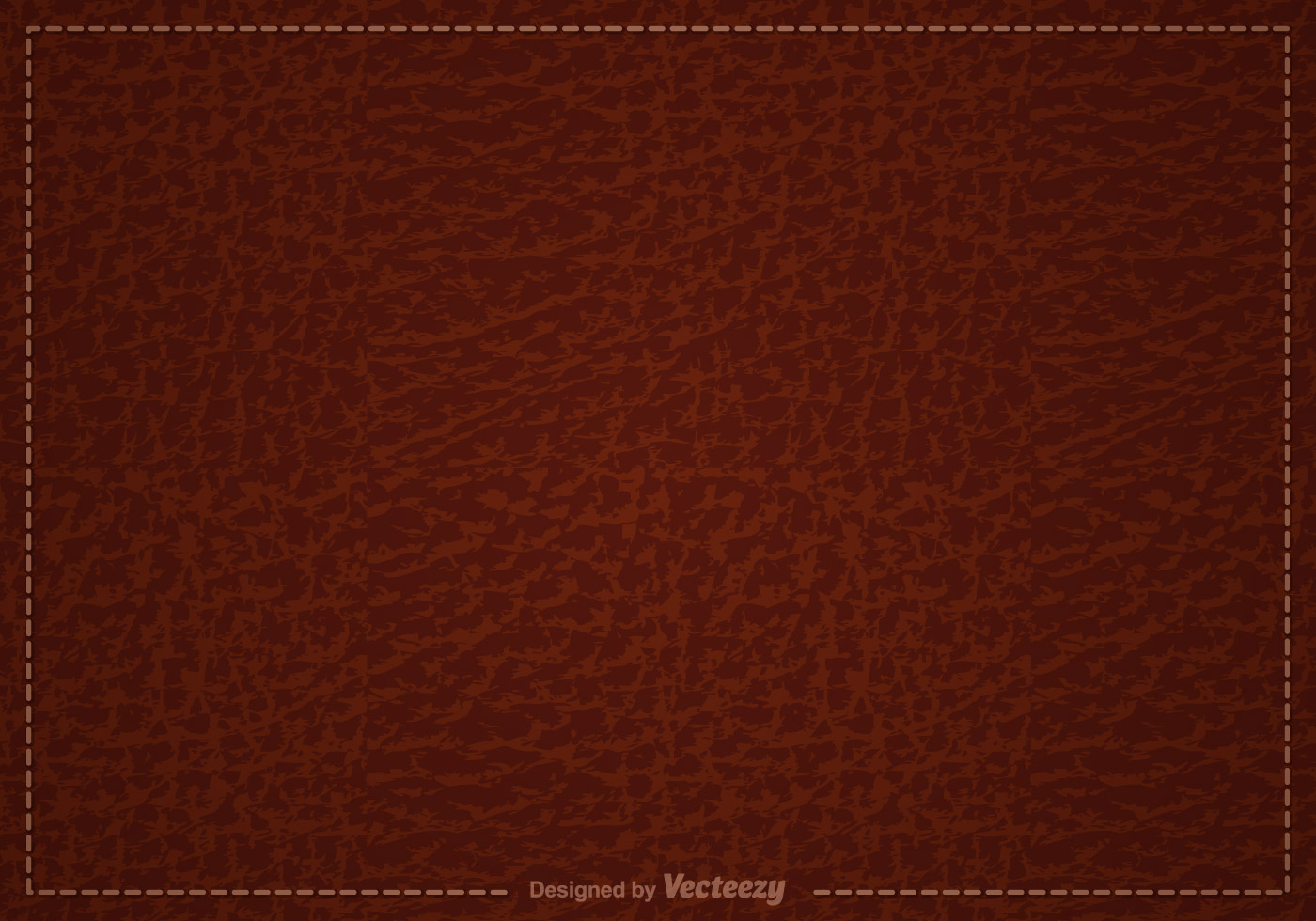 Page No.-12
Page No.-13
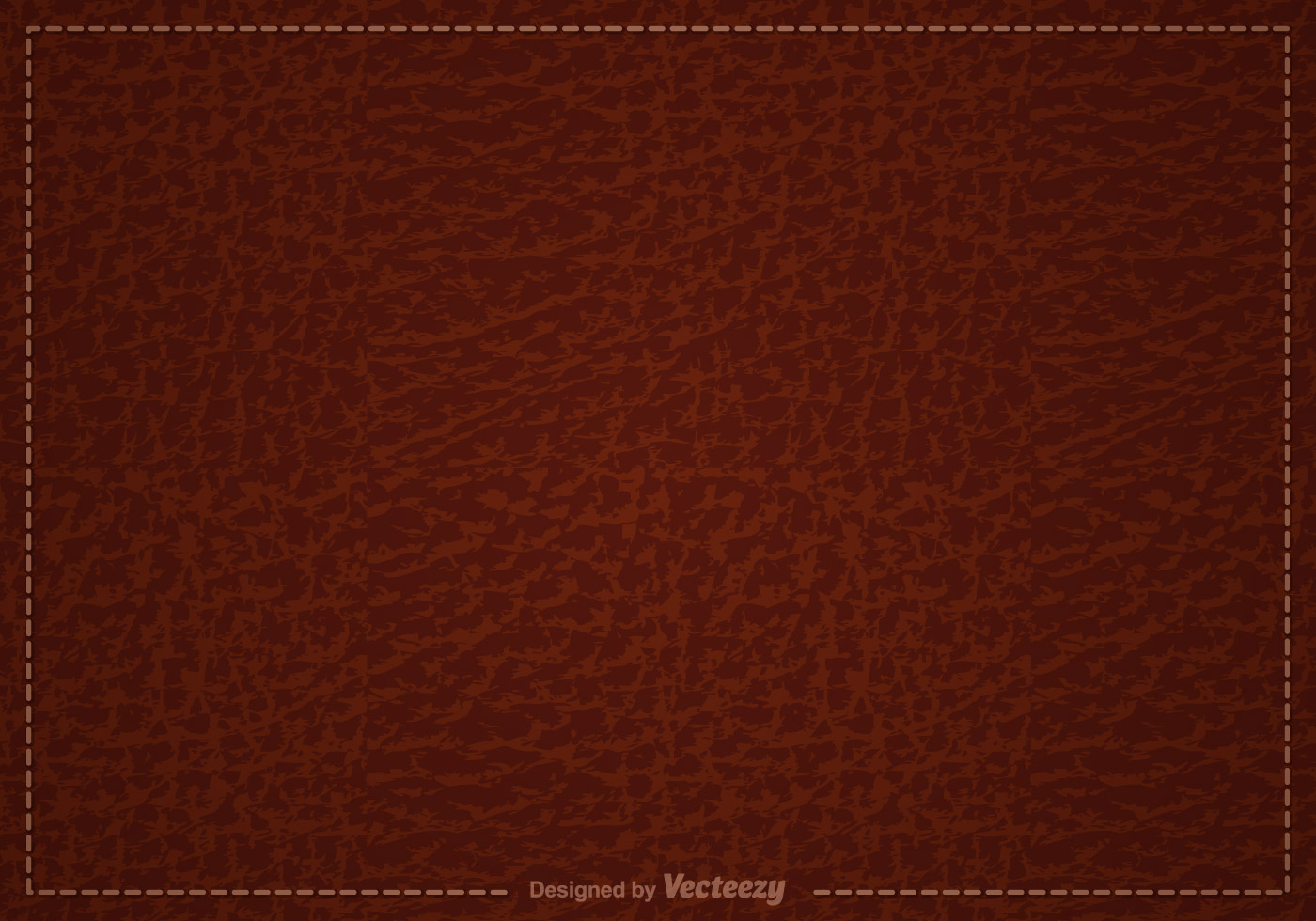 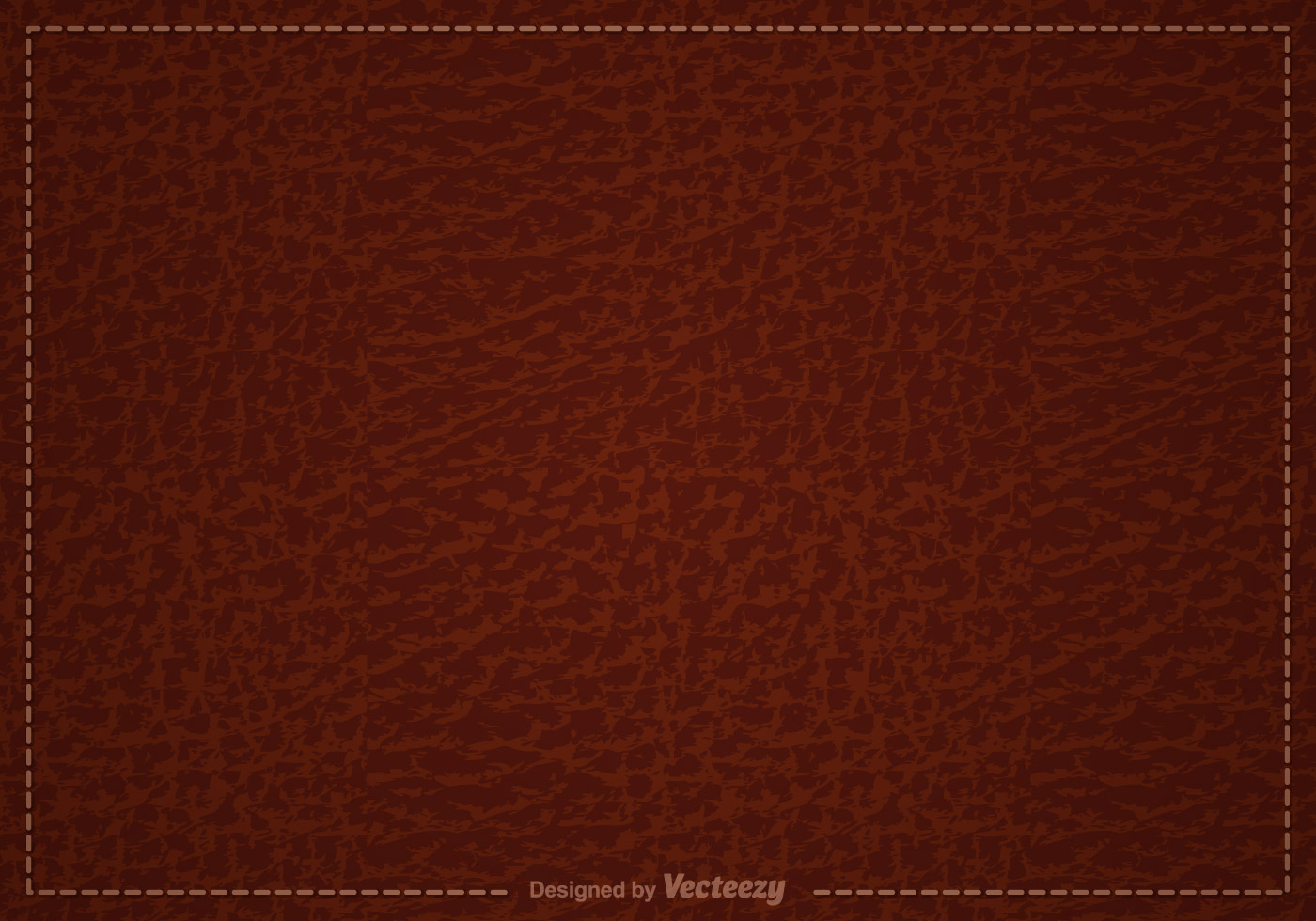 একক কাজ
Page No.-17
Page No.-16
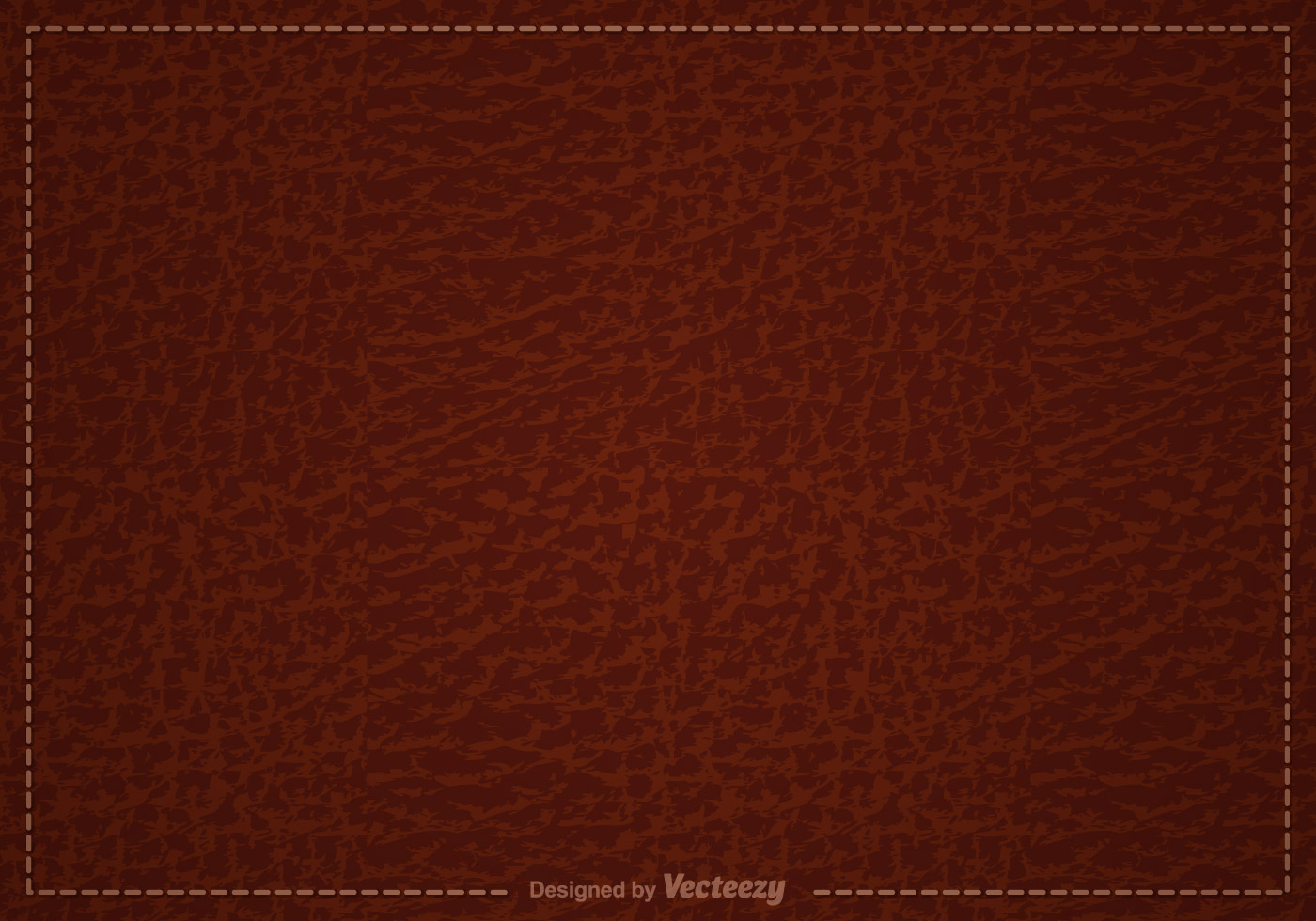 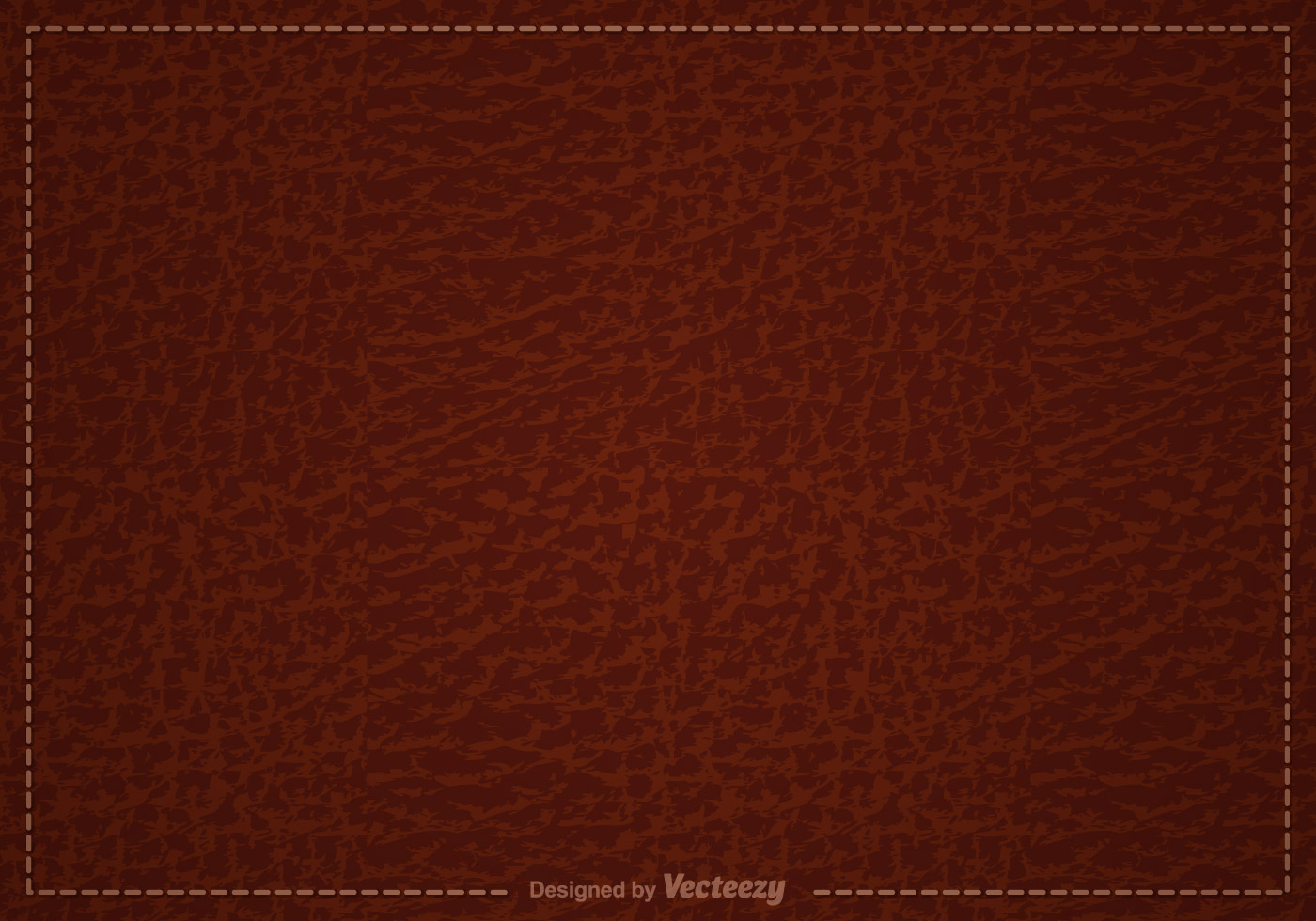 মূল্যায়ন
দলীয় কাজ
Page No.-19
Page No.-18
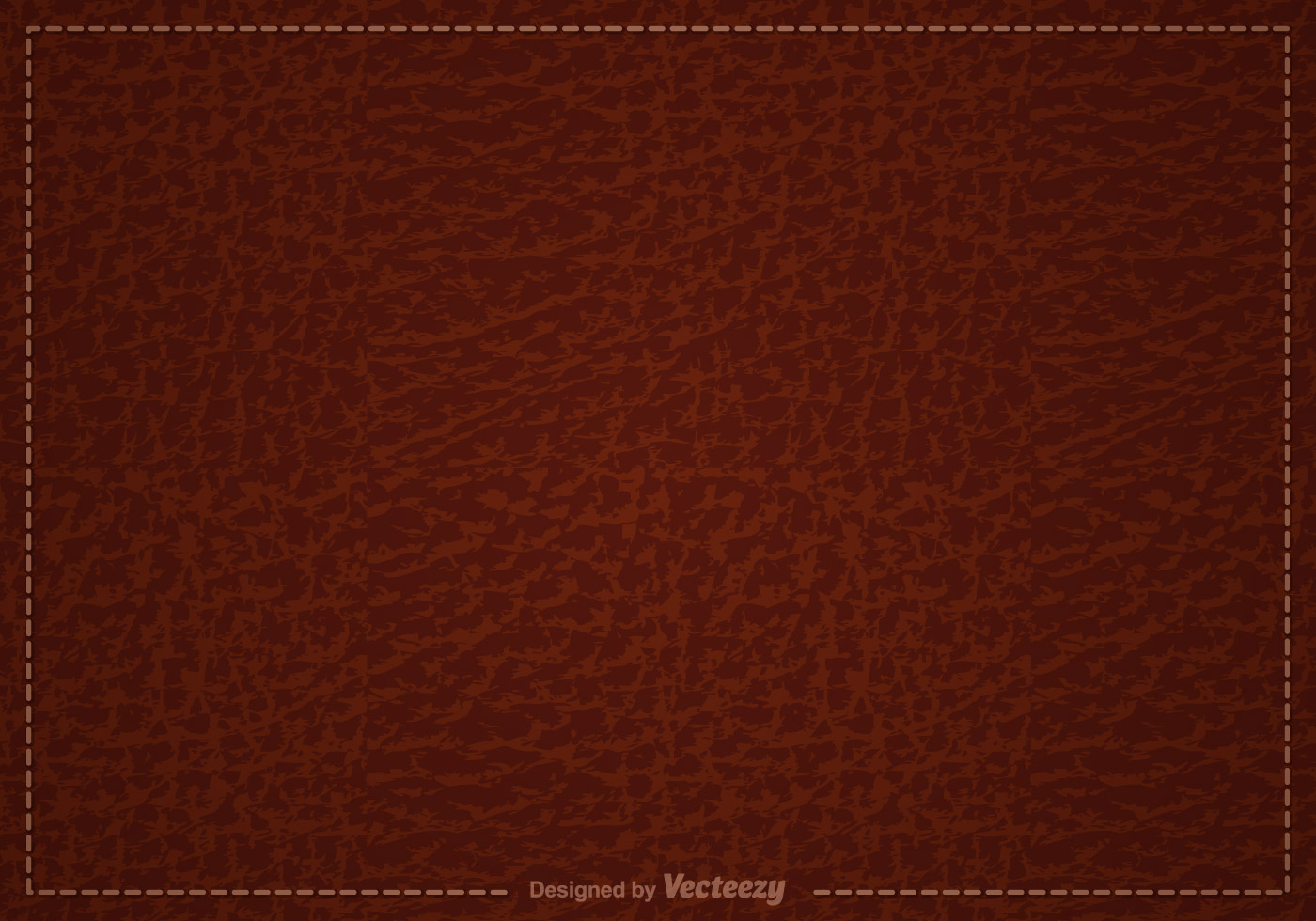 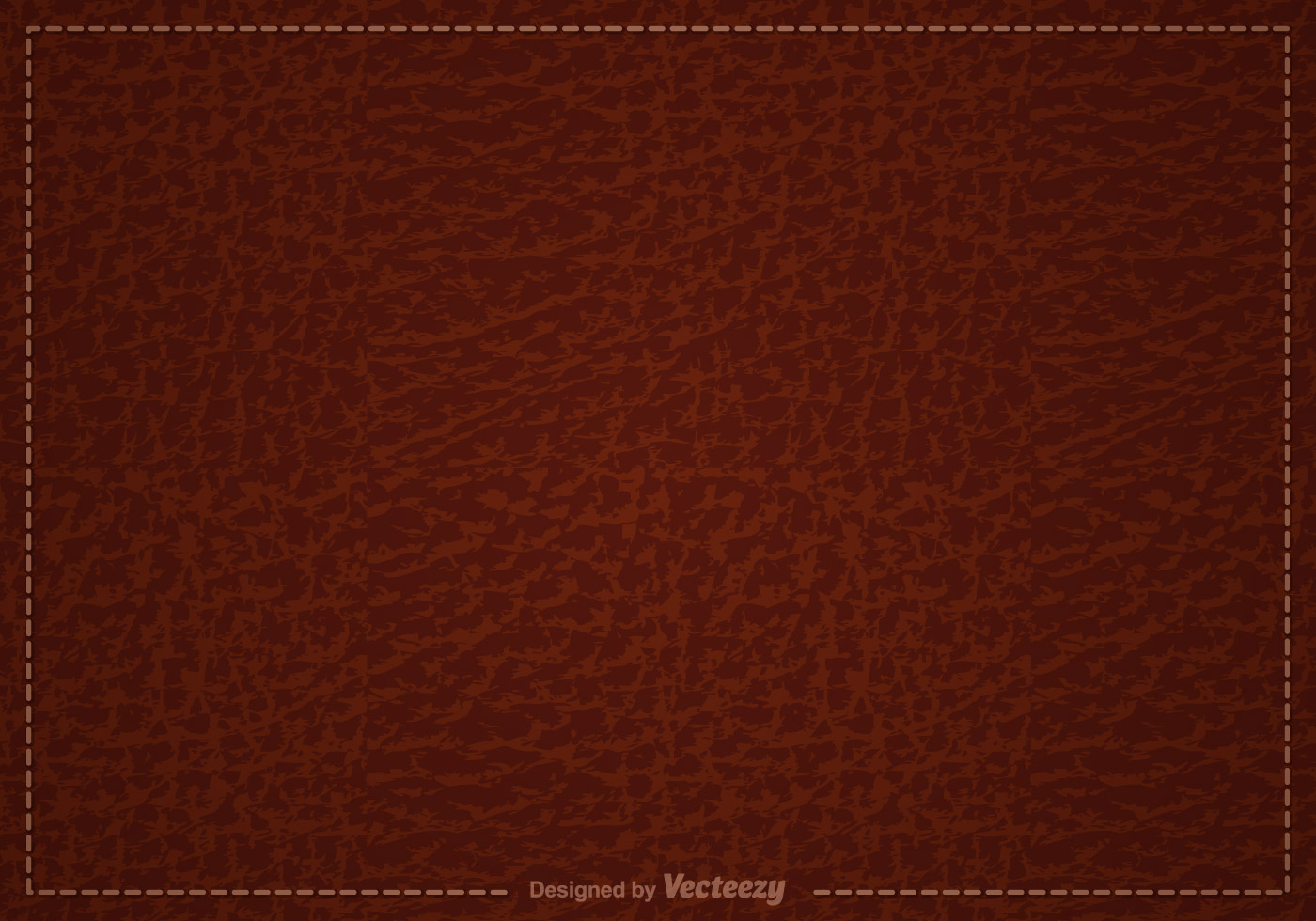 বাড়ির কাজ
Page No.-21
Page No.-20
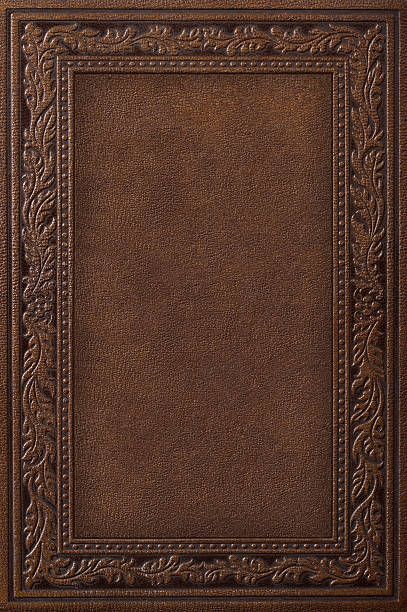 THANK YOU